กำหนดการประชุมวิชาการ เขตสุขภาพที่ 4
ปี 2559
“ ปฏิรูประบบสุขภาพ :ประชาชนสุขภาพดี เจ้าหน้าที่มีความสุข ระบบสุขภาพยั่งยืน ”
วันที่ 2- 4 สิงหาคม 2559
ณ เดอะรีเจ้นท์ ชะอำ บีช รีสอร์ท  จังหวัดเพชรบุรี
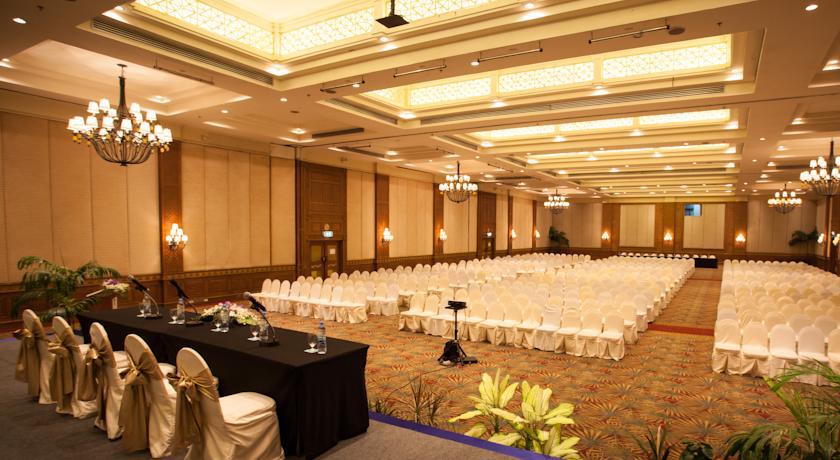 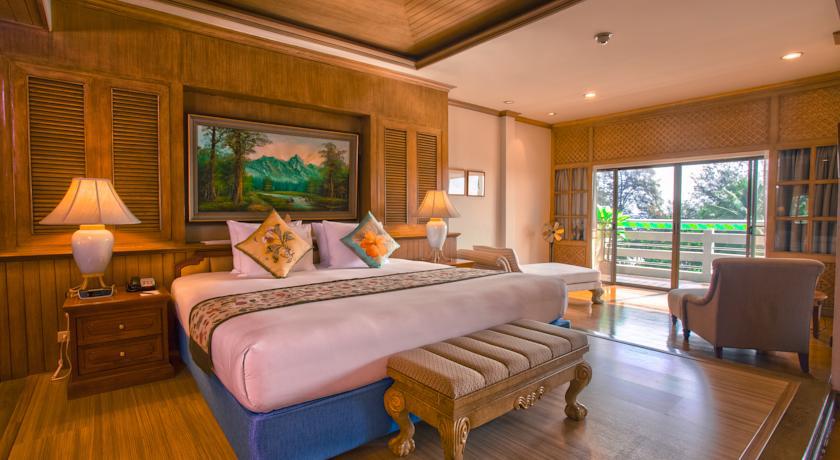 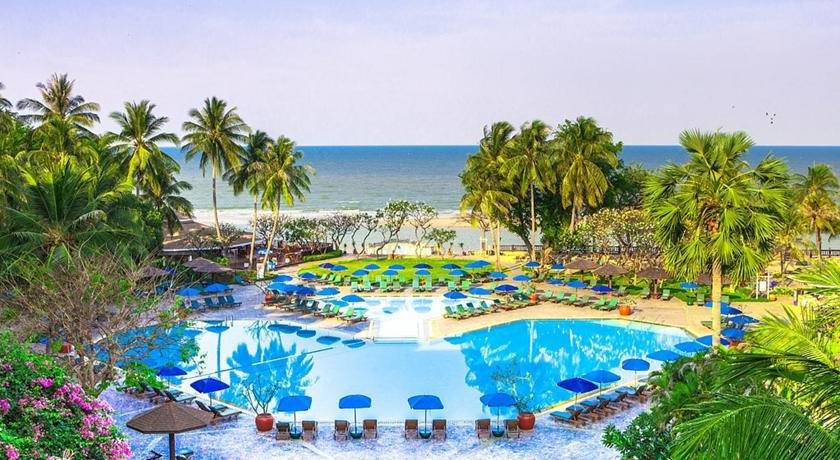 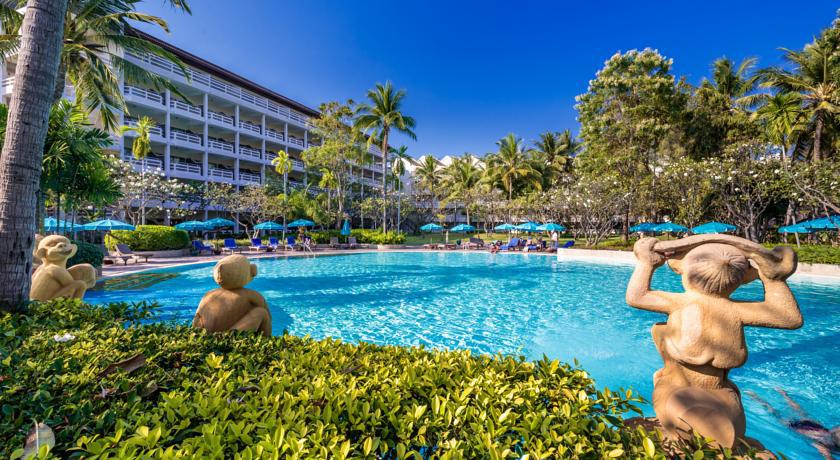 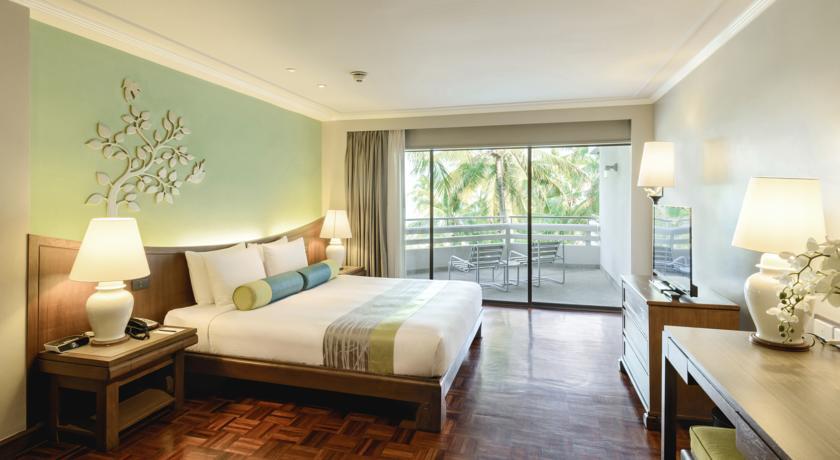 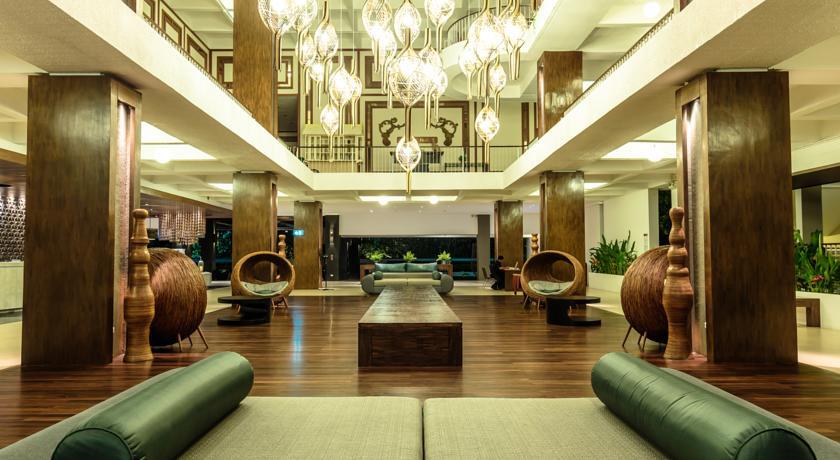 กำหนดการประชุมวิชาการ เขตสุขภาพที่ 4
“ ปฎิรูประบบสุขภาพ :ประชาชนสุขภาพดี เจ้าหน้าที่มีความสุข ระบบสุขภาพยั่งยืน ”
วันที่ 2- 4 สิงหาคม 2559
ณ เดอะรีเจ้นท์ ชะอำ บีช รีสอร์ท  จังหวัดเพชรบุรี
วันที่ 2 สิงหาคม 2559
วันที่ 3 สิงหาคม 2559
วันที่ 3 สิงหาคม 2559
วันที่ 4 สิงหาคม 2559
ผลงานนำเสนอที่ประชุมวิชาการเขตสุขภาพที่ 4  
ของ จังหวัดสิงห์บุรี
ผลงานนำเสนอด้วย Oral Presentation  จำนวน  1  เรื่อง
ผลงานนำเสนอด้วย Poster Presentation  จำนวน   6  เรื่อง
ผลงานนำเสนอที่ประชุมวิชาการเขตสุขภาพที่ 4  
ของ จังหวัดสิงห์บุรี
ผลงานนำเสนอด้วย Poster Presentation  จำนวน   6  เรื่อง
ความก้าวหน้าการจัดทำเอกสารสรุปผลงานเขตสุขภาพที่ 4 รอบ 9 เดือน (ต.ค.58- มิ.ย.59)
รูปแบบเอกสาร  : ขนาด A 4   ปกอาร์ตมัน  4 สี

เนื้อหา             : กระดาษมัน   4 สี

ตัวอย่าง    http://www.cmmu.mahidol.ac.th/cmmu/images/annualreport/2009TH/#/0
เนื้อหา   ประกอบด้วย
1.ข้อมูลพื้นฐานของเขตสุขภาพที่ 4
2.ผลงานตามคำรับรองการปฏิบัติราชการ (PA)
3.ผลงานเด่นของจังหวัดในเขต
4.ผลงานที่ได้รับรางวัลของจังหวัดและบุคลากร ในเขต ในปี 2559
5.MOU เขตสุขภาพที่ 4  กับมหาวิทยาลัย
6.นโยบาย เป้าหมาย เขตสุขภาพที่ 4  ปี 2560
พิธีแสดงมุทิตาจิตแก่ผู้เกษียณอายุราชการ เขตสุขภาพที่ ๔ ประจำปี ๒๕๕๙
วันที่  3  สิงหาคม  2559
ภารกิจงานมุทิตาจิต
1.  Theme งาน  “ สบายๆ สไตล์ ชายทะเล”
 2.  กำหนดการ 
          เวลา  ๑๕.๓๐ น. เริ่มลงทะเบียนผู้เกษียณ 
                                   - มีพวงมาลัยกล้วยไม้คล้องคอให้ผู้เกษียณ
                                      ผู้เกษียณถ่ายภาพ จัดจุดถ่ายภาพ ๓- ๔ จุด 
                                    -  Print ภาพที่ระลึกให้ผู้เกษียนพร้อมกรอบ ๑ ภาพ
		   	             ผู้เกษียณถ่ายภาพตามอัธยาศัย 
		       ๑๘.๐๐ น. ผู้บริหารและร่วมงานเดินทางเข้าบริเวณงาน และรับประทานอาหาร (บุฟเฟต์)
เวลา	๑๙.๐๐ น.  เริ่มพิธีการในการสร้างความภาคภูมิใจให้กับผู้เกษียณ
 			 	- การแสดงเปิดงาน (รพ.สระบุรีและ รพ.นครนายก เน้นการ
                                         แสดงที่สร้างความภูมิใจ และประทับใจแก่ผู้เกษียณ)
  				- พิธีกรขึ้นสู่เวที  (คุณกันตินันท์ +..................................)
   				- ฉาย Slide Multivision ผู้เกษียณ  
   				- เชิญผู้บริหาร และผู้ตรวจราชการ บนเวที  	
 				- เชิญผู้เกษียณขึ้นสู่เวที ทีละจังหวัด โดยผ่านซุ้มธงแห่งความ                    
                                         ภาคภูมิใจ
 				- ผู้บริหาร ( ๕- ๘ ท่าน) มอบของที่ระลึก ถ่ายภาพ 
                                           ทีละจังหวัด  และลงจากเวทีไปตั้งแถวหน้าเวที
			             - เชิญผู้แทนผู้เกษียณ  ๑ ท่าน  (ผอ.รพ.บ้านหมี่) ขึ้นบนเวที 
                                         เพื่อกล่าวความรู้สึก
                                         ผู้บริหาร(ประธาน)  กล่าวมุทิตาจิต แก่ผู้เกษียณ                 
				 - มอบดอกกุหลาบให้ผู้เกษียณ (มอบด้านล่างเวที)
  			  	 - ผู้เกษียณรับของที่ระลึก และถ่ายรูปตามอัธยาศัย
     		                 (ใช้เวลาพิธีการประมาณไม่เกิน ๑  ชั่วโมง)
๒๐.๐๐ – ๒๒.๐๐ น. การแสดงของจังหวัด (อยูธยา/ปทุมธานีสลับกับ การเล่นกิจกรรม
                           ที่ให้แต่ละจังหวัดมีส่วนร่วมและสนุกสนาน 
๒๒.๐๐ น.              ปิดงาน  โดยผู้บริหาร (ประธาน)
** วงดนตรี กองทัพอากาศ
อิ่ม อุ่นอกแม่
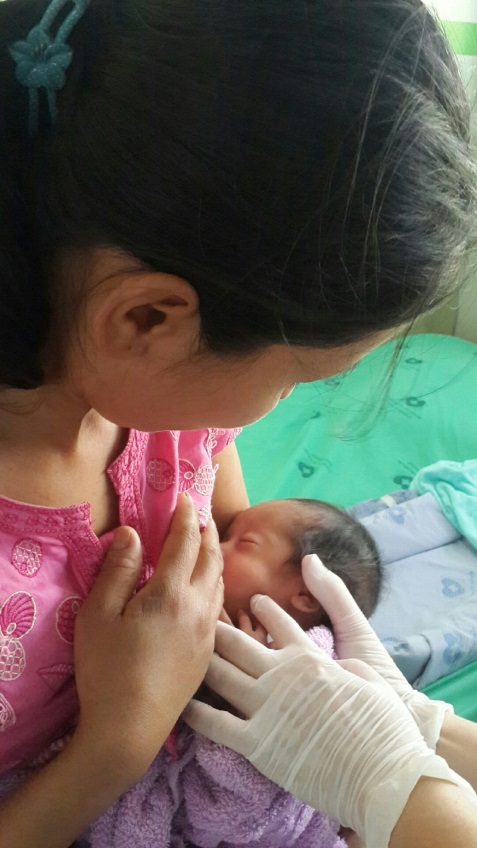 “อุ่นไอรักอุ่นละมุนขอน้ำนมอุ่นจากอกให้ลูกดื่มกิน”เด็กหญิงพม่าหลับตาพริ้ม อย่างมีความสุข  ขณะดูดดื่มน้ำนมของแม่ที่เธอรอคอยมานาน   ด้วยแม่ทิ้งลูกไว้ที่โรงพยาบาล เพราะคิดว่าลูกน่าจะ
”ไม่รอด” เนื่องจากแรกเกิดเธอหนักเพียง 970 กรัมแต่ด้วยความมุ่งมั่นของทีมงานในการดูแลและติดตามหาแม่เธอโดยประสานงานนายจ้างและผู้นำชาวพม่าจึงพบและได้มอบลูกน้อยสู่อ้อมกอดแม่
รพ.อินทร์บุรี
รพ.บางระจัน
สสอ.บางระจัน
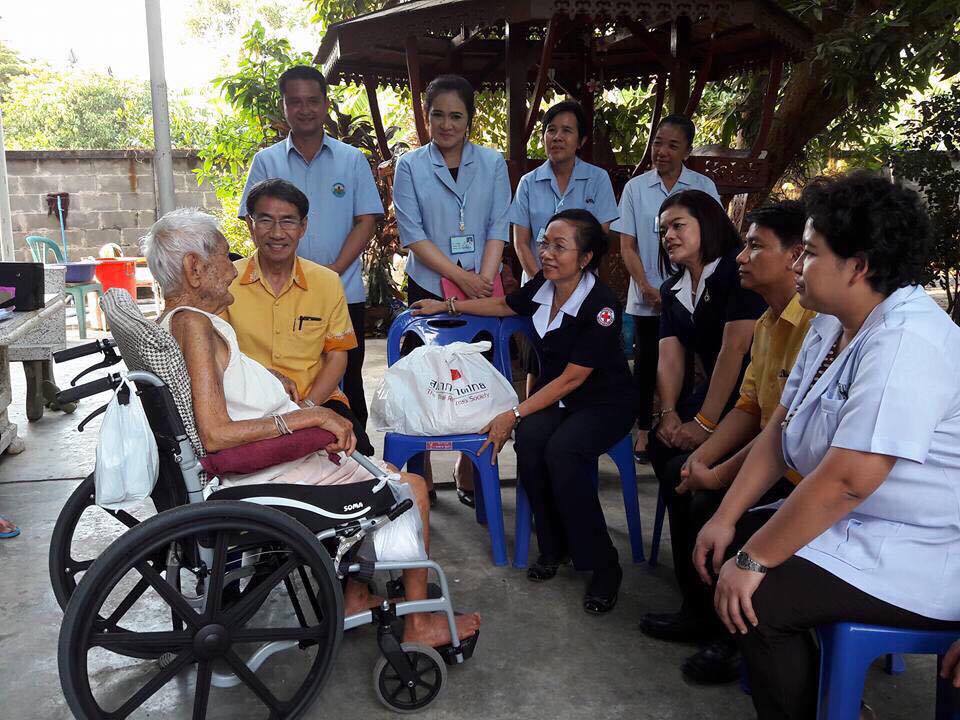 วันนี้มากันเยอะเลยนะ”    “ค้างคืนด้วยกันก่อนมั๊ย”
คุณยายวงศ์  แซ่แต้ อายุ 107 ปี 7 เดือน บ้านเลขที่ 16 หมู่13 ต.โพสังโฆ อ.ค่ายบางระจัน จ.สิงห์บุรี
กล่าวคำทักทาย ทีมสุขภาพ รพ.สต.โพสังโฆ ที่ดูแลสุขภาพกาย สุขภาพใจ และ ทีมมหาดไทย โดยพ่อเมืองสิงห์บุรีพร้อมภาคีเครือข่าย ที่คอยใส่ใจ ให้อยู่ดี ชีวีมีสุข ด้วยวิถีพอเพียงตามรอยเบื้องพระยุคลบาท.
สสอ.ค่ายบางระจัน
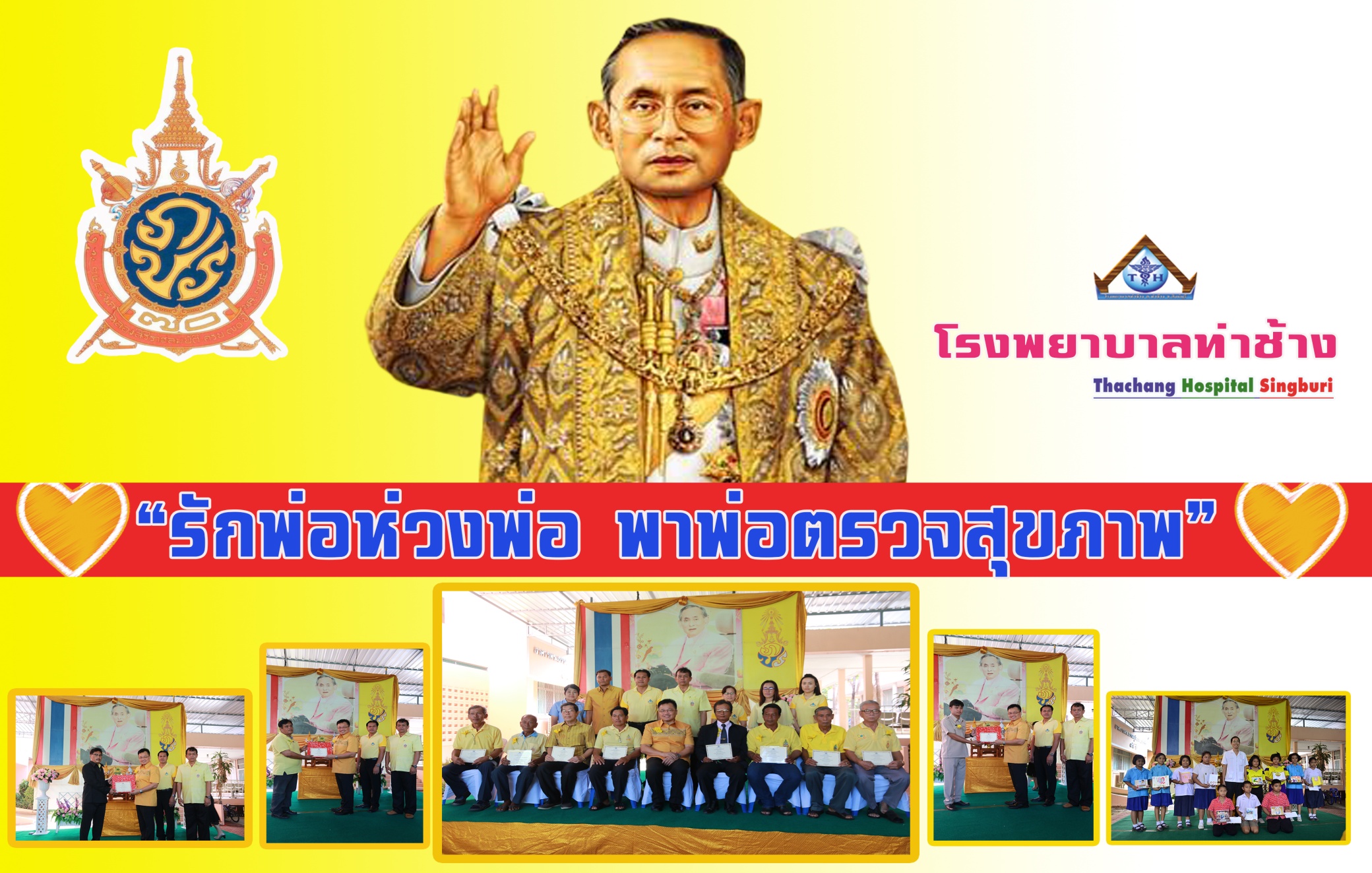